MODEL ATOM
SAMPAI TAHUN 1875 ORANG BERANGGAPAN BAHWA ATOM ADALAH PARTIKEL TERKECIL DARI SUATU MATERI YANG TIDAK BISA DIBAGI LAGI

AWAL TAHUN 1913 NIELS BOHR MENJELASKAN STRUKTUR ATOM DENGAN MENGGUNAKAN ASAS-ASAS MEKANIKA KUANTUM. 

BERDASARKAN PERKEMBANGAN TEORI TENTANG ATOM ADA TIGA PENDAPAT ILMUAN TENTANG MODEL ATOM :
J.J. THOMSON (1910)
ERNEST RUTHERFORD (1911)
NIELS BOHR (1913)
MODEL ATOM J.J THOMSON
ATOM BAGAIKAN SEBUAH BOLA YANG MENGANDUNG MUATAN POSITIF TERSEBAR SECARA MERATA DI SELURUH VOLUME BOLA , BERCAMPUR DENGAN ELEKTRON-ELEKTRON YANG BERMUATAN NEGATIF , MUATANNYA SAMA BANYAK MENYERUPAI ROTI KISMIS. 

KARENA MODELNYA MENYERUPAI ROTI KISMIS , SERING DINAMAKAN MODEL ATOM ROTI KISMIS
+
+
-
+
-
+
-
-
-
-
+
+
-
-
+
+
-
+
-
+
-
-
+
-
+
+
-
-
-
+
-
+
ERNEST RUTHERFORD
SUMBER  (Radium)
EMAS
LAYAR FLUORESEN
ERNEST RUTHERFORD
BAGIAN LUAR SUATU ATOM DIBATASI OLEH ELEKTRON SEDANGKAN BAGIAN TENGAH TERDAPAT INTI BERMUATAN POSITIF.                     
DIBUKTIKAN DENGAN PENEMBAKAN LEMPENGAN LOGAM DENGAN SINAR RADIOAKTIF ZAT POLONIUM, TAMPAK ADANYA HAMBURAN
-
-
-
-
P-
-
-
-
-
-
-
-
+
+
-
+
+
-
-
-
-
-
+
-
-
-
-
-
-
ELEKTRON  BERMUATAN NEGATIF SEDANGKAN INTI BERMUATAN POSITIF                   TERJADI GAYA TARIK Mengapa elektron  tidak jatuh ke proton?
-
-
-
ERNEST RUTHERFORD BERPENDAPAT :
Partikel  (inti Helium) ditembakkan ke lapisan tipis emas
Ada partikel  yang diloloskan sampai ke layar (layar berpendar), mengalami pembelokan, dinamakan HAMBURAN
Muatan positip terpusatkan di tengah atom
Ruang sisa diisi dengan kabut elektron
Jumlah muatan positip sama dengan muatan negatip
Interaksi partikel  dengan elektron diabaikan
Interaksi partikel  dengan inti menyebabkab partikel  dibelokkan
LINTASAN ORBIT
-
-
+
MODEL ATOM NIELS BOHR
MODEL ATOM BOHR SAMA DENGAN YANG DILUKISKAN RUTHERFORD, HANYA SAJA BERBEDA DALAM HAL GERAKAN DAN LINTASAN ELEKTRON
NIELS BOHR  BERPENDAPAT :
ATOM TERDIRI ATAS MUATAN POSITIP DAN MUATAN NEGATIP, DIMANA :
MUATAN POSITIP TERPUSATKAN DI TENGAH ATOM SEBAGAI INTI ATOM
ELEKTRON MENGITARI INTI DENGAN LINTASAN TERTENTU
JUMLAH MUATAN POSITIP SAMA DENGAN MUATAN NEGATIP
DIKATAKAN OLEH BOHR BAHWA GERAKAN DAN LINTASAN ATOM  BOHR  ADALAH :
ELEKTRON DALAM GERAKANNYA MENGELILINGI INTI HANYA MUNGKIN APABILA MEMILIKI MOMENTUM SUDUT SEBESAR:    


                        n = BILANGAN KUANTUM DASAR  YAITU 1 ,2 ,3 ,4
	               h = KONSTANTA PLANK 6,626 x 10-34 Joule detik
ELKEKTRON-ELEKTRON BERGERAK DALAM LINTASAN STASIONER TANPA MEMANCARKAN ENERGI
ELEKTRON DAPAT PINDAH DARI LINTASAN SATU KELINTASAN YANG LAIN SAMBIL MEMANCARKAN ATAU MENYERAP ENERGI BERUPA GELOMBANG ELEKTROMAGNETIK SEBESAR :
	 

	 E = PERBEDAAN ENERGI ANTARA DUA LINTASAN
	 f    =  FREKUENSI GELOMBANG ELEKTROMAGNETIS YANG         
                    DIPANCARKAN/DISERAP
L = n h/2 = n ħ
E = h.f
Hidrogen
Atom hidrogen terdiri atas inti (1 proton), dan sebuah elektron mengitari inti




elektron mengitari inti mengalami gaya centrifugal
elektron berada di dekat inti mengalami gaya listrik


Ada keseimbangan gaya agar elektron tidak terlepas :
POSTULAT  I  BOHR :
ELEKTRON DALAM GERAKANNYA MENGELILINGI INTI HANYA MUNGKIN APABILA MEMILIKI MOMENTUM SUDUT SEBESAR:    


                        n = BILANGAN KUANTUM DASAR  YAITU 1 ,2 ,3 ,4
	               h = KONSTANTA PLANK 6,626 x 10-34 Joule detik
ELKEKTRON-ELEKTRON BERGERAK DALAM LINTASAN STASIONER TANPA MEMANCARKAN ENERGI
L = n h/2 = n ħ
TINGKAT ENERGI ELEKTRON
n = 1, 2, 3, ...      dinamakan bilangan kuantum
untuk atom Hidrogen : z = 1


dinamakan energi ikat elektron
POSTULAT  II  BOHR
Dualisme partikel gelombang
Energi cahaya : E = hf  , f = c/
Energi elektron antar tingkat : E = En – Ea




 R = 1,09678 x 107 m-1    , dinamakan  tetapan Rydberg
TINGKAT ENERGI
n = 6                                                   -0,54
n = 5                                                  -0,86V

n = 4
                                                          deret Paschen
n = 3                                                    -1.51 V

                                                  deret Balmer 
n = 2                                                    -3,39 V
 =1216 A
=1026 A
=973 A
=950 A
=912A 
                                   deret Lyman 
n=1                                                       -13,6 V
Elektron dapat berpindah dari satu tingkat energi ke tingkat energi yanglain, dinamakan eksitasi
Elektron akan mengalami eksitasi jika :
Dipanaskan
Disinari
Atom ditempatkan di tabung hampa, diberi energi listrik melalui medan listrik 
Elektron dapat keluar dari atom jika mendapatkan energi sesuai dengan tingkatannya, dinamakan ionisasi
Untuk elektron pada n = 1 berpindah ke n = ∞ perlu energi sebesar

dinamakan energi ionisasi
LINTASAN ORBIT
-
-
+
+
INTI ATOM
NUKLEON ADALAH JUMLAH PARTIKEL INTI PENYUSUN ATOM YANG TERDIRI DARI PROTON/ELEKTRON DAN NEUTRON.
ATOM TERSUSUN  ATAS INTI ATOM YANG DIKELILINGI OLEH ELEKTRON, SEDANGKAN INTI ATOM TERSUSUN ATAS PROTON DAN NEUTRON  (CHADWIK, 1932)
A
Helium : 2He4
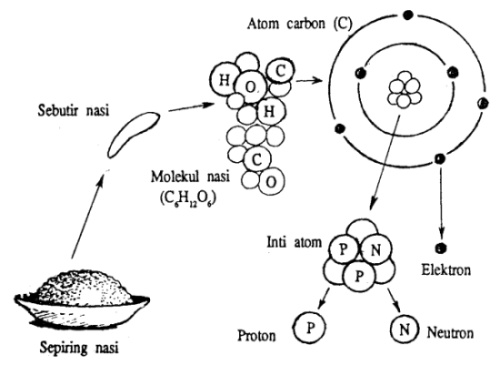 MOLEKUL GLUKOSA
(C6H12O6)
A
A
X
X
Z
Z
INTI ATOM DAPAT DINYATAKAN SEBAGAI :
                                         atau  
  
    dimana    A =  Z+N = Jumlah Nukleon(NOMOR MASSA)
		      Z  =  Jumlah proton/elektron
		      N =  Jumlah Neutron 
ELEKTRON  ADALAH PARTIKEL PENYUSUN INTI YANG BERMUATAN NEGATIF
PROTON  ADALAH PARTIKEL PENYUSUN INTI YANG BERMUATAN POSITIF
NEUTRON ADALAH PARTIKEL PENYUSUN INTI YANG BERMUATAN NETRAL
JUMLAH PROTON DALAM INTI ATOM MENENTUKAN NOMOR ATOM 
JUMLAH PROTON DAN NEUTRON DALAM INTI ATOM MENENTUKAN BERAT ATOM
BEBERAPA ISTILAH JENIS ATOM
ISOTOP ADALAH ATOM DENGAN JUMLAH PROTON/ELEKTRON YANG SAMA TETAPI JUMLAH NNEUTRON YANG BERBEDA 
	     CONTOH : 
		* ATOM HIDROGEN  1H1  MEMPUNYAI ISOTOP :  DEUTRIUM          
                  (1H2) DAN  TRITIUM (1H3)

ISOBAR  ADALAH ATOM DENGAN JUMLAH NUKLEON/NOMOR MASSA YANG SAMA 
                  CONTOH : 
		* ATOM HIDROGEN  1H3 DENGAN 2H3

ISOTON  ADALAH ATOM DENGAN JUMLAH NEUTRON YANG SAMA 
                  CONTOH : 
		* ATOM HIDROGEN  1H3 DENGAN 2He4
RADIOAKTIVITAS
RADIOAKTIVITAS : GEJALA PERUBAHAN KEADAAN INTI ATOM SECARA SPONTAN YANG DISERTAI  RADIASI BERUPA ZARAH ATAU GELOMBANG ELEKTROMAGNETIK

BECQUEREL PADA TAHUN 1896 MENEMUKAN SENYAWA URANIUM YANG MENGELUARKAN SINAR YANG TEMBUS BAHAN YANG TAK TEMBUS CAHAYA , SERTA MEMPENGARUHI EMULSI FILM 

PADA TAHUN 1896 MARIE CURIE MENUNJUKKAN BAHWA INTI URANIUM DAN INTI ATOM UNSUR LAIN  MEMANCARKAN SINAR-SINAR ALFA(), BETA () DAN GAMA ().

RADIOAKTIF ADALAH UNSUR INTI ATOM YANG MEMPUNYAI SIFAT MEMANCARKAN SINAR ALFA() , SINAR BETA () DAN SINAR GAMA ().
PERISTIWA PERUBAHAN INTI ATOM MENJADI  INTI ATOM LAIN DISEBUT DISINTEGRASI ATAU PELURUHAN RADIOAKTIF
PELURUHAN DIPENGARUHI OLEH INTI ATOM YANG BERSANGKUTAN DAN TDK DIPENGARUHI (DIPERCEPAT , DIPERLAMBAT) OLEH KONDISI LUAR(SUHU, TEKANAN, BENTUK SENYAWA KIMIA dll)
SECARA MATEMATIS PROSES PELURUHAN INTI-INTI RADIOAKTIF DAPAT DITULISKAN DALAM BENTUK:



		No = Jumlah inti atom mula-mula 
		N   = Jumlah inti atom yang aktif setelah waktu t 
		  = Konstanta peluruhan radioaktif
		e  =  2,718
N =Noe-t
GRAFIK PELURUHAN RADIOAKTIF









SATUAN AKTIFITAS RADIOAKTIF ADALAH CURIE (Ci) 
		1 Curie =  3,7 x 1010 disintegrasi per detik
		1 Bq     =  1 disintegrasi per detik
		1 Ci      =  3,7 x 1010  Bq
NO
1/2NO
T1/2
SINAR ALFA ()
SIFAT- SIFAT SINAR ALFA 
ADALAH PARTIKEL YANG TERDIRI DARI 4 NUKLEON YAITU 2 PROTON DAN 2 NEUTRON  (2He4) YANG DIPANCARKAN OLEH SEBUAH INTI
DAYA TEMBUS SINAR ALFA DALAM UDARA 4 CM
MASSA PARTIKEL ALFA MASSA ELEKTRON SEHINGGA PARTIKEL ALFA TIDAK MENGALAMI PEMBELOKKAN SAAT BERTUMBUKAN DENGAN ELEKTRON , HAL INI KARENA ELEKTRON TERPENTAL
HUBUNGAN ANTARA ENERGI DAN JARAK TEMBUS PARTIKEL ALFA:
	

 E = ENERGI (MeV) dan R= JARAK TEMBUS DALAM cm
E = 2,12 R2/3  ;
SINAR BETA ()
SIFAT- SIFAT SINAR BETA 
PARTIKEL BETA DAPAT BERUPA ELEKTRON BERMUATAN NEGATIF(NEGATRON) ATAU ELEKTRON BERMUATAN POSITIF(POSITRON)
DAYA TEMBUS SINAR BETA  100 x LEBIH JAUH DARI PADA JARAK TEMBUS SINAR ALFA 
ENERGI SINAR BETA  SEBESAR 0,01-3 MeV 
SINAR BETA 1 MeV DAYA TEMBUSNYA DALAM AIR 0,4 cm
MASSA PARTIKEL BETA SANGAT KECIL SEHINGGA PARTIKEL BETA MENGALAMI PEMBELOKKAN SAAT BERTUMBUKAN DENGAN ELEKTRON 
HUBUNGAN ANTARA ENERGI DAN JARAK TEMBUS PARTIKEL BETA:
	

 E = ENERGI MAKSIMUM (MeV) 
 R= JARAK TEMBUS DALAM SATUAN GRAM/cm
R =0,543E - 0,160
SINAR GAMMA ()
TERBENTUKNYA SINAR GAMMA MERUPAKAN HASIL DISINTEGRASI INTI ATOM 
INTI ATOM YANG MENGALAMI DISINTEGRASI DENGAN MEMANCARKAN SINAR ALFA AKAN TERBENTUK INTI-INTI BARU DENGAN MEMILIKI TINGKAT ENERGI YANG AGAK TINGGI, KEMUDIAN TERJADI TRANSISI KE TINGKAT ENERGI YANG LEBIH RENDAH/TINGKAT DASAR SAMBIL MEMANCARKAN SINAR GAMMA

Inti mula-mula dengan
 energi 1,48 MeV(27Co60)
Inti baru dengan energi 1,31 MeV

Inti dengan energi 1,17 MeV
SINAR-X
TIMBULNYA SINAR-X  KARENA ADANYA PERBEDAAN POTENSIAL ARUS SEARAH YANG BESAR  ANTARA ANODA DAN KATODA DALAM SEBUAH TABUNG HAMPA.  








BERKAS ELEKTRON AKAN DIPANCARKAN DARI ANODA KE KATODA; PANCARAN ELEKTRON-ELEKTRON INI DISEBUT SINAR X ATAU SINAR KATODA
A=ANODA
B
A
B=KATODA
FILAMEN
TABUNG SINAR-X
SIFAT-SIFAT SINAR – X
MENGHITAMKAN PLAT FILM
MENGIONISASI GAS
MENEMBUS BERBAGAI ZAT
MENIMBULKAN FLUORESENSI
MERUSAK JARINGAN

ENERGI ABSORPSI
Berdasarkan energi radiasi yang diserap maka ada 3 proses absorpsi radiasi yakni:
       1. Efek Fotolistrik
	2. Efek chompton
	3. Pembentukan pasangan
-
FOTO ELEKTRON
-
SINAR- 
+
K
L
EFEK  FOTOLISTRIK
ENERGI RADIASI- AKAN DISERAP SELURUHNYA, ENERGI YANG DISERAP DIPERGUNAKAN UNTUK MENGELUARKAN ELEKTRON DARI IKATAN INTI .
PERISTIWA INI DIALAMI OLEH ELEKTRON-ELEKTRON PADA KULIT BAGIAN DALAM (KULIT K)









PROSES PENGELUARAN ELEKTRON INI TERJADI PADA RADIASI DENGAN ENERGI FOTON RENDAH KIRA-KIRA 50 KeV
EFEK CHOMPTON
ENERGI RADIASI - HANYA SEBAGIAN SAJA YANG DISERAP UNTUK MENGELUARKAN ELEKTRON DARI ATOM , SEDANGKAN SISA ENERGI AKAN TERPANCAR SEBAGAI SCATTERING RADIATION/HAMBURAN RADIASI DENGAN ENERGI YANG LEBIH RENDAH DARIPADA ENERGI SEMULA








EFEK CHOMPTON TERJADI PADA ELEKTRON BEBAS/ TERIKAT LEMAH PADA LAPISAN KULIT YANG TERLUAR PADA PENYINARAN DENGAN ENERGI FOTON BERKISAR 200-1.000 KeV
-
FOTO ELEKTRON
-
SINAR- 
+
K
L
PEMBENTUKAN PASANGAN
PROSES INI TERJADI JIKA ENERGI RADIASI - SANGAT TINGGI MELEBIHI 1,02 MeV, ENERGI RADIASI INI AKAN BERUBAH MENJADI ELEKTRON DAN POSITRON 









PROSES TERJADINYA PROTON DAN ELEKTRON MENJADI 2 SINAR -  MASING-MASING DENGAN ENERGI 0,51 MeV DINAMAKAN PROSES ANNIHILASI
-
POSITRON
ENERGI SINAR-  1,02 MeV KE ATAS
+
+
K
ELEKTRON
-
-
L
JIKA SINAR GAMMA MENEMBUS LAPISAN MATERI SETEBAL x MAKA INTENSITAS AKAN BERKURANG MENURUT PERSAMAAN:






	
dimana : I  = Intensitas sinar gamma setelah menembus materi 
               Io = Intensitas mula-mula sinar gamma 
		    = koefisien penyerapan materi yang dilalui
SINAR  SAMA HALNYA DENGAN SINAR X, KEDUA SINAR INI TERMASUK GELOMBANG ELEKTROMAGNETIK
I=Ioe-x
IO
I

x
DARI  PERSAMAAN:
I=Ioe-x
Apabila I menjadi ½ Io  maka persamaan diatas menjadi :
1/2Io              =  Io e-x
   1/2            =  e-x
   ln 1/2        =  -x           ; karena ln e =1
   ln 1 -  ln 2 =  -x
              x     =  ln 2 /  
              x     =  0,693/ 
x  =  Disebut  HVL =  Half  Velue Layer ( lapisan   harga paruh)
(Lapisan atau tebal keping yang membuat intensitas menjadi separuh dari intensitas awal)
RADIASI PENGION TERHADAP SISTEM BIOLOGIK
SATUAN  DOSIS  DALAM  RADIASI  PENGION
PADA AWAL MULA TAHUN 1930 SATUAN RADIASI  DIUKUR DALAM SATUAN RONTGEN(r), SEKITAR TAHUN 1960 (r) DIGANTI DENGAN (R) 
1 RONTGEN ADALAH “BANYAKNYA RADIASI SINAR X ATAU SINAR GAMMA YANG MENIMBULKAN IONISASI DI UDARA PADA 0,OO1293 GRAM UDARA SEBANYAK SATU SATUAN MUATAN ELEKTROSTATIS”.
RADIASI SINAR-X ATAU SINAR- YANG MENGENAI SUATU AREA DIKENAL DENGAN NAMA SATUAN rap (ROENTGEN AREA PRODUCT); 
                               1 rap = 100 R cm2
1 RAD ADALAH “DOSIS PENYERAPAN ENERGI RADIASI SEBANYAK 100 erg BAGI SETIAP GRAM BENDA/JARINGAN” 
			1 rad = 100 erg/g = 0,01 Joule/Kg jaringan
DOSIS SINAR-X 250 kV YANG MEMBERI EFEK TERTENTU
RBE
=
DOSIS SUATU RADIASI YANG LAIN YG MEMBERI EFEK YG SAMA
1 Gy (baca :gray) ADALAH “DOSIS RADIASI APA SAJA YANG MENYEBABKAN PENYERAPAN ENERGI  1 JOULE  PADA 1 Kg  ZAT PENYERAP”
		1Gy  = 1 J/Kg
		         = 107erg/Kg = 100 rad.
RBE ADALAH PERBANDINGAN DOSIS SINAR-X 250 kV DENGAN DOSIS RADIASI LAIN YANG MEMBERI EFEK BIOLOGIS YANG SAMA



DOSIS DALAM REM (RAD EQUIVALENT MAN)
		Dosis dalam REM= Dosis dalam RAD x RBE
Contoh Soal
1. Berapa besarnya dosis serap (dalam gray) dari suatu  materi yang massanya 100 gram, bila materi tersebut menyerap energi radiasi pengion sinar-X sebesar 2.10-4 Joule ?
JAWAB  :
Contoh Soal
2. Dosis serap dari suatu  materi terhadap energi   radiasi pengion adalah sebesar 0,5 joule/gram. Dosis ini sesuai dengan berapa Gy?
Jawab :
1 Joule /kg = 1gray = 100 rad
maka; 0,5 Joule /gram = 0,5 joule/10-3 kg
                                     =  500 Joule/kg
              500 Joule/ kg =  500 Gy
Contoh Soal :
3. Suatu material mempunyai HVL sebesar 3 cm, maka koefisien pelemahan material tersebut adalah sebesar…
   Jawab:
EFEK BIOLOGIS OLEH RADIASI PENGION

EFEK BIOLOGIS DARI RADIASI PENGION  BAIK  KARENA PENGARUH EFEK FOTOLISTRIK DAN EFEK CHOMTON PADA HAKEKATNYA TERGANTUNG DARI ENERGI YANG DIABSORPSI 
EFEK BIOLOGIS BERDASARKAN KERUSAKAN  SEL JARINGAN YANG DITIMBULKAN OLEH RADIASI PENGION DIBAGI ATAS 2 BAGIAN YAITU:
		1. EFEK SOMATIS
TERJADI KERUSAKAN FUNGSI PADA ORGAN TUBUH KARENA PERUBAHAN STRUKTUR MOLEKUL PADA SEL-SEL ORGAN TUBUH

		2. EFEK GENETIS
TERJADI PERUBAHAN / KERUSAKAN STRUKTUR MOLEKUL PADA SEL-SEL GENETIS (MUTASI GEN)
EFEK SOMATIS YANG DITIMBULKAN OLEH RADIASI PENGION
TERHADAP KULIT; DERMATITIS ERITHEMATOSA, RADIODERMATITIS BULLOSA, RADIODERMATITIS ESKHAROTIKA, DERMATITIS KHRONIKA. 
TERHADAP MATA; MENIMBULKAN KONJUNGTIVITIS DAN KERATITIS
TERHADAP ALAT KELAMIN; STERILITAS, MUTASI GEN
TERHADAP PARU-PARU; MENIMBULKAN BATUK, SESAK NAPAS, NYERI DADA SERTA FIBROSIS
TERHADAP TULANG; GANNGUAN PERTUMBUHAN TULANG, OSTEOPOROSIS
TERHADAP SYARAF; MYELITIS, DEGENERASI JARINGAN OTAK
PENNYAKIT RADIASI; DEMAM, RASA LEMAH, KURANG NAFSU MAKAN, MUAL, NYERI KEPALA, MUDAH MENCRET

EFEK GENETIS 
TERJADI MUTASI GEN DIPERKIRAKAN PADA DOSIS 25-150 REM
BERDASARKAN MEKANISME KERUSAKAN SEL  KARENA RADIASI PENGION DAPAT DIBEDAKAN MENJADI DUA:
      1.  PROSES IONISASI   
PADA SEL-SEL YG TERIONISASI, ELEKTRON2X AKAN LEPAS DARI STRUKTUR ATOM DENGAN AKIBAT TERPECAHNYA MOLEKUL-MOLEKUL DARI SEL SEHINGGA TERJADI KERUSAKAN SEL
    2. PROSES BIOKIMIA
SEBAGIAN BESAR JARINGAN TERDIRI DARI AIR. RADIASI PENGION AKAN MENYEBABKAN MOLEKUL AIR TERPECAH MENJADI ION H+ DAN OH- , TERPECAHNYA MOLEKUL JARINGAN AKAN MENGAKIBATKAN KERUSAKAN JARINGAN
URUT-RUTAN MENURUN SENSITIVITAS JARINGAN TERHADAP RADIASI :
     1. SUMSUM TULANG DAN SISTEM HEMOPOETIK, 2. JARINGAN ALAT KELAMIN, 3. JARINGAN ALAT PENCERNAAN, 4.KULIT,  5.JARINGAN IKAT, 6. JARINGAN KELENJAR, 7. TULANG,  8. OTOT, 9.URAT SARAF
SENSITIVITAS JARINGAN TERHADAP RADIASI  DIDASARKAN PENDAPAT BERGONIE DAN TRIBONDEAU YAITU SIFAT PROLIFERASI ( MEMPERBANYAK DIRI DENGAN MEMBELAH) SUATU SEL. SEMAKIN PROLIFERASI AKTIF MAKA SEMAKIN SENSITIF TERHADAP RADIASI
BERDASARKAN HKM  BERGONIE DAN TRIBONDEAU  TUMOR DAPAT DIBAGI MENJADI 3:
		A. TUMOR GANAS YANG RADIOSENSITIF
TUMOR GANAS  YANG MUDAH DIHANCURKAN  DOSIS PENYINARAN 3.000-4.000 rad DALAM  3-4 MINGGU 
		B. TUMOR GANAS YANG RADIORESPONSIF
TUMOR GANAS  YANG DAPAT DIHANCURKAN, DOSIS PENYINARAN 4.000-5.000 rad DALAM  4-5 MINGGU 
		C. TUMOR GANAS YANG RADIORESISTEN
TUMOR GANAS  YANG SUKAR UNTUK DIHANCURKAN, WALAUPUN DOSIS PENYINARAN DIATAS 6.000 rad (MELEBIHI DOSIS TOLERANSI YANG AMAN UNTUK JARINGAN SEHAT DI SEKITARNYA)
TERAPI RADIASI
PRINSIP DASAR TERAPI RADIASI ADALAH MENIMBULKAN KERUSAKAN PADA  JARINGAN TUMOR SEBESAR MUNGKIN SERAYA KERUSAKAN SEMINIMAL MUNGKIN PD JARINGAN NORMAL DISEKITAR TUMOR .
FAKTOR2x YG PERLU DIPERHATIKAN DLM TERAPI  RADIASI
1. JENIS RADIASI : HIGH VOLTAGE  X-RAY , URANIUM, RADIUM,60Co  dll
2. JENIS SEL : JENIS SEL EMBRIONAL ATAU BUKAN ( HUKUM BERGONIE DAN TRIBONDEAU ) 
3. LINGKUNGAN SEL : APAKAH TERJAMIN ADANYA PENYALURAN DARAH DISEKITAR DARAH ATAU TIDAK
4. DOSIS RADIASI : RBE SANGAT TINGGI MEMPUNYAI KEMAMPUAN MEMATIKAN SEL LEBIH BESAR.
FAKTOR RBE UNTUK BERBAGAI RADIASI
FAKTOR-FAKTOR YANG HARUS DIPERHATIKAN SEBELUM MELAKUKAN PENYINARAN:
1. MENETAPKAN LETAK DAN LUAS TUMOR
TUMOR YANG TERLETAK DIPERMUKAAN KULIT, DISINARI DENGAN VOLTAGE RENDAH (50 KV) DAN VOLTAGE MENENGAH (100-140 KV)
TUMOR YANG TERLETAK DIBAWAH KULIT, DISINARI DENGAN VOLTAGE TINGGI (200 KV)
TUMOR YANG TERLETAK JAUH DIBAWAH KULIT SEPERTI TUMOR OVARIUM, BRRONKHUS DAN OESOFAGUS DISINARI DENGAN SUPER VOLTAGE  (1.000 KV KEATAS)
2. TEKNIS PENYINARAN DAN DISTRIBUSI DOSIS
BERDASARKAN LETAK TUMOR MAKA PENYINARAN DIBAGI DALAM:
	1. MENGGUNAKAN SATU LAPANGAN
	2. MENGGUNAKAN BEBERAPA LAPANGAN ATAU TERAPI 
        DENGAN TEKNIK ROTASI
BERDASARKAN DISTRIBUSI DOSIS YANG HENDAK DICAPAI TEKNIK PENYINARAN DIBAGI DALAM
   1. TEKNIK TERAPI  LAPANGAN TETAP
	       - SATU LAPANGAN 
           -  DUA LAPANGAN (CROSS FIRE TECHNIC DAN TEHNIK 			             TANGENSIAL)
	       - TIGA LAPANGAN BERHADAP-HADAPAN (OPPOSING FIELD)
	2. TEKNIK ROTASI

3. TOLERANSI JARINGAN
BATAS TOLERANSI JARINGAN HARUS DIPERHATIKAN, MENGHINDARI TERJADINYA DOSIS YANG BERLEBIHAN ATAU RADIONEKROSIS PADA JARINGAN SEHAT
LAPANGAN YANG DIPAKAI HARUS SESUAI DENGAN BESAR KECILNYA TUMOR YANG HARUS DISINARI 
LAPANGAN PENYINARAN MAKIN TINGGI MAKA TOLERANSI JARINGAN MAKIN TINGGI DAN SEBALIKNYA
PENGGUNAAN RADIOISOTOP DALAM DIAGNOSTIK KLINIK
TUMOR OTAK
KELENJAR THIROID
GINJAL
VOLUME AIR DAN DARAH DALAM TUBUH
METASTASIS KANKER KE HEPAR
METASTASIS KANKER KE TULANG
EMBOLI PARU-PARU
SIRKULASI UDARA DALAM PARU-PARU
LOKASI PERDARAHAN
FUNGSI JANTUNG
DOSIS RADIASI DALAM KEDOKTERAN NUKLIR
PROTEKSI    RADIASI
PROTEKSI RADIASI BAGI ORANG YANG BERHUBUNGAN LANGSUNG DENGAN SUMBER PENGION BERDASARKAN SIFAT INTERAKSINYA DAPAT DIBAGI DALAM 3 GOLONGAN
1. PROTEKSI RADIASI THADAP PENDERITA DGN TERAPI RADIASI
2. PROTEKSI RADIASI THADAP PEKERJA DIAGNOSTIK RADIOLOGI
3. PROTEKSI RADIASI TERHADAP KEDOKTERAN NUKLIR
PROTEKSI RADIASI YANG PERLU DIPERHATIKAN TERHADAP PENDERITA YANG DIBERI  TERAPI RADIASI ADALAH: 
PADA DOSIS TERTENTU  YANG DIBERI  RADIASI , maka JARINGAN SEHAT DI SEKITAR NYA PERLU MENDAPAT PERLINDUNGAN 
PADA PENYINARAN SEKITAR MATA , maka MATA HARUS MENDAPAT PERLINDUNGAN ( MENUTUP MATA DENGAN TIMAH HITAM)
PADA PENYINARAN TERHADAP TUMOR YANG TIDAK GANAS DAN TERHADAP ANAK-ANAK, maka HARUS HATI-HATI DENGAN JUMLAH DOSIS YANG DIBERIKAN
JANGAN BERULANGKALI KALI MEMBERIKAN PENYINARAN KARENA RADIASI BERSIFAT KARSINOGEN ( UNSUR PENYEBAB KANKER)
PROTEKSI  RADIASI  YANG PERLU DIPERHATIKAN TERHADAP PEKERJA  DIAGNOSTIK   RADIOLOGI, ADALAH :
	 A. FILTER (Al setebal 3mm)
BERGUNA UNTUK MENGURANGI INTENSITAS SINAR-X YANG DIHASILKAN OLEH TABUNG SINAR-X (energi sinar-x yang rendah supaya tidak mencapai Tubuh).    
B. KOLIMATOR
SUATU CELAH UNTUK MENGATUR LUAS (AREA) DARI BERKAS SINAR-X YANG DIPERLUKAN 
C. KUALITAS FILM
APABILA MENGGUNAKAN FILM YANG KURANG SENSITIF AKAN DIPEROLEH GAMBARAN YANG KURANG JELAS, BILA INGIN MEMPEROLEH GAMBARAN YANG  JELAS DIPERLUKAN SINAR-X YANG BERENERGI TINGGI.
D. DISTRIBUSI DARI HASIL PENYINARAN.
PROTEKSI RADIASI TERHADAP KEDOKTERAN NUKLIR
UNTUK MENCAPAI TUJUAN PROTEKSI RADIASI  INI SEORANG DOKTER DALAM BIDANG KEDOKTERAN NUKLIR HARUS BENAR-BENAR MENGETAHUI:
		A. PENGGUNAAN ZAT RADIOFARMASI SECARA TEPAT
		B.  BENDERITA YANG BAGAIMANA YANG LAYAK 		      MENDAPAT TERAPI RADIOISOTOP
		C.  MEMBERIKAN OBAT RADIOAKTIF PADA PENDERITA 
            YANG BENAR-BENAR MEMERLUKAN
		D.  MEMASTIKAN BAHWA INSTRUMEN DETEKSI    
             BEKERJA SECARA BAIK DAN BENAR